основы абдоминопластики
Выполнил: Ординатор 2 года
Якушевич Владимир 
Владимирович
Красноярск 2022г.
Красноярск 2019
Абдоминопластика — это одна из наиболее распространенных пластических операций, которая проводится на передней части брюшной стенки. Она проводится с целью удаления избытка кожи и жира с нижней части живота и подтягивания мышц живота, возникших в результате перерастяжения мышц и увеличения толщины кожно-жировой складки живота.
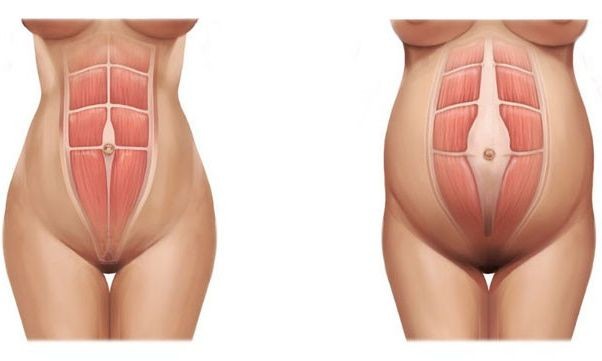 На форму и размеры брюшной стенки человека влияет несколько основных факторов: его возраст, природная комплекция и, естественно, половая принадлежность  и чаще всего вызваны малоподвижным образом жизни человека, а также являются последствиями беременности и родов.
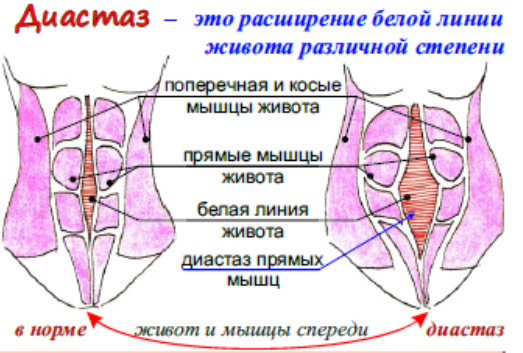 Показания к операции абдоминопластики
Кожные избытки передней брюшной стенки («обвислый» живот)
Послеродовые растяжки и дряблость кожи передней брюшной стенки
Диастаз прямых мышц живота и (или) перерастяжение мышечно-апоневротического слоя (встречается практически у всех рожавших женщин)
Кожно-жировая деформация, обусловленная как кожными, так и жировыми избытками. При этом виде деформации при внешнем осмотре определяется так называемый кожно-жировой «фартук».
Вся операция на одной картинке
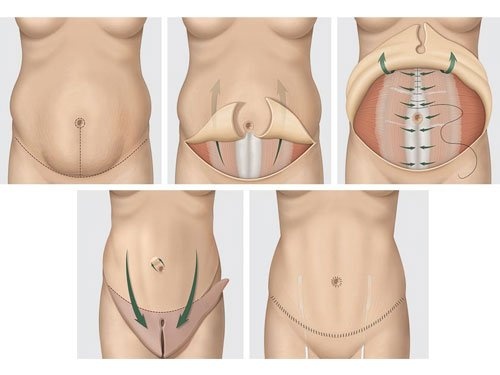 КАКИЕ ВИДЫ ОПЕРАЦИЙ СУЩЕСТВУЮТ?
расширенная абдоминопластика, проведение которой связано с необходимостью в переносе пупка;

миниабдоминопластика — иссечение избытков кожи передней брюшной стенки без перемещения пупка. После этой операции остается рубец над лобком длиной 10-15 см. по линии «бикини». Иногда это операция сочетается с липосакцией.
Любая операция  начинается с «рисования»
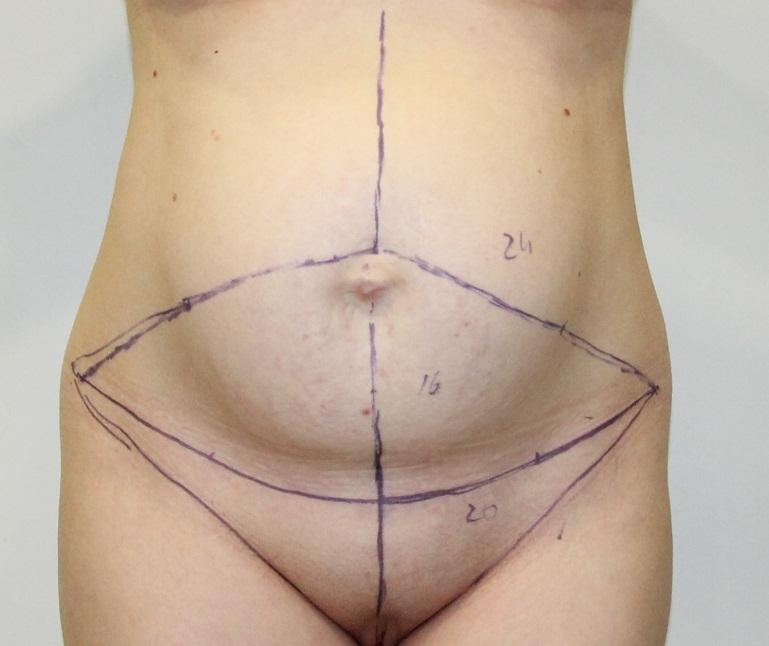 разрез
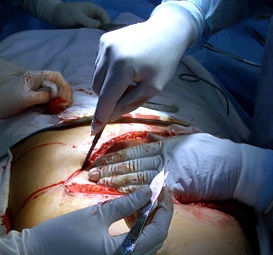 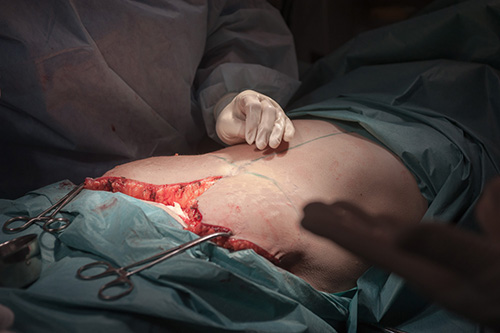 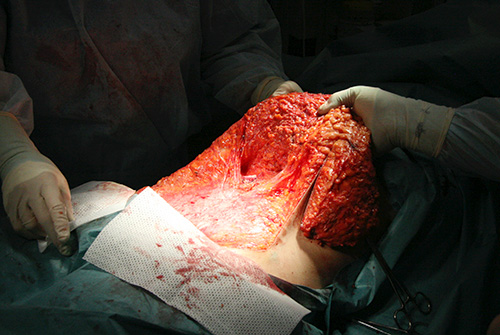 Ушивание диастаза белой линии живота
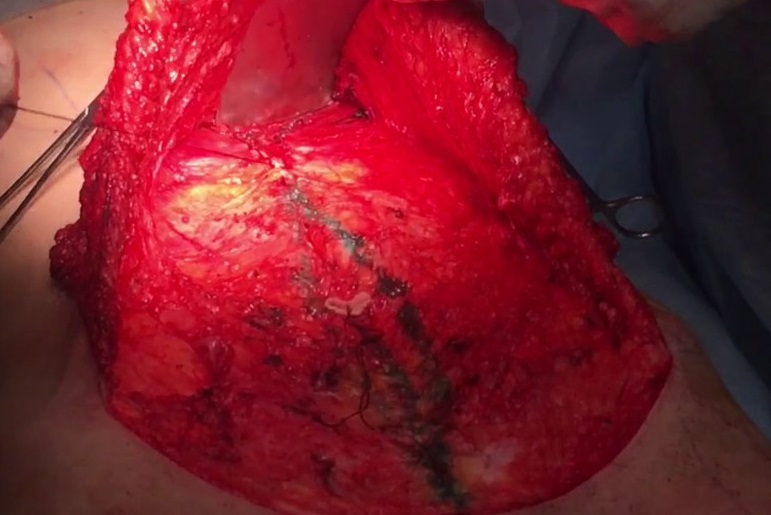 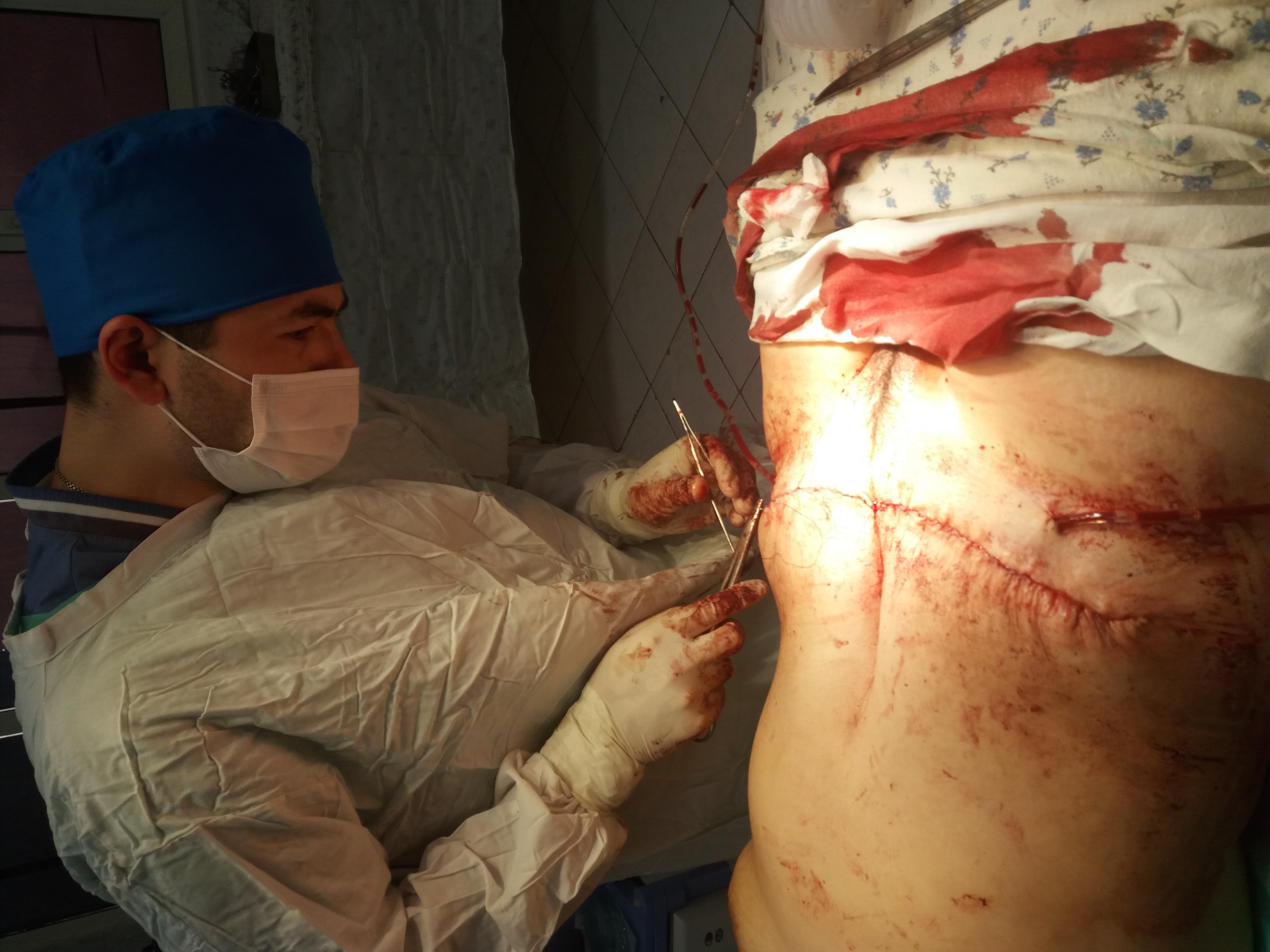 ШВЫ НА пжк и кожу
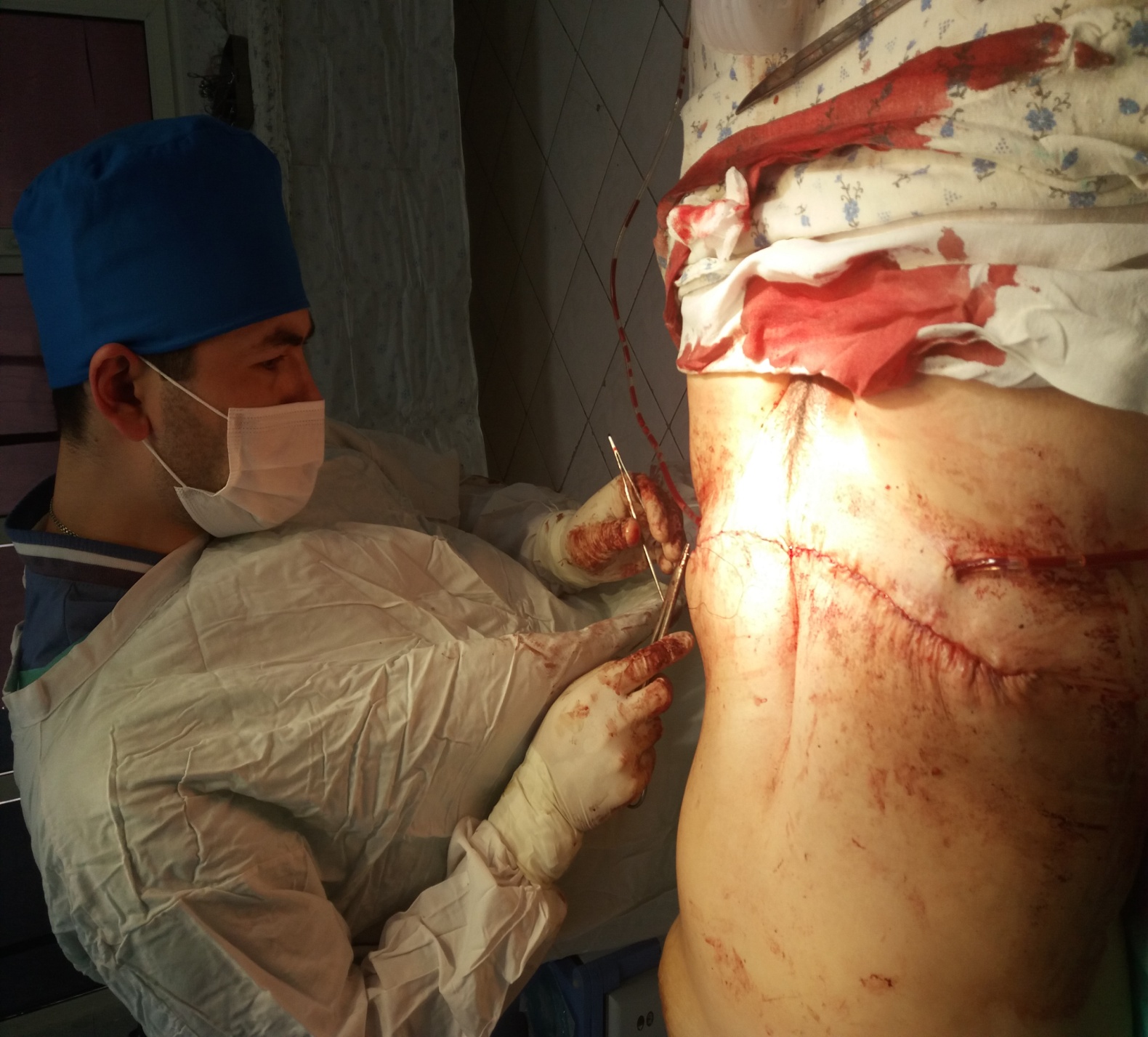 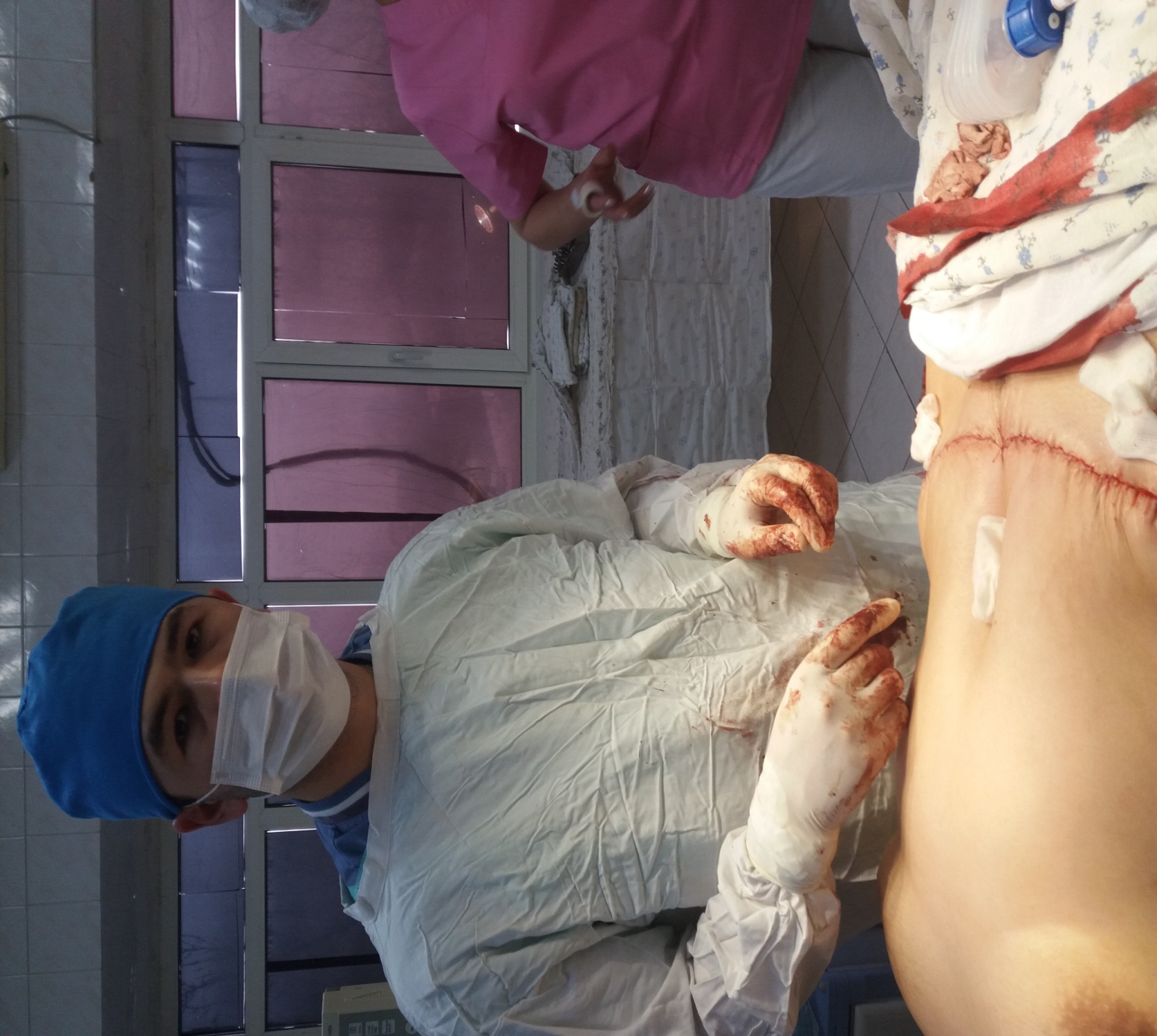 Конец операции
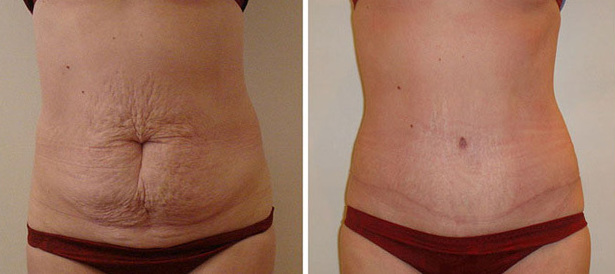 до
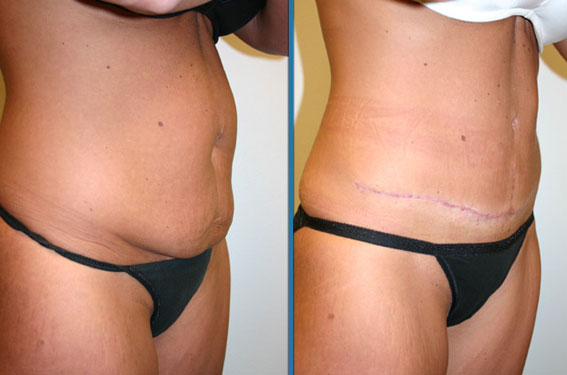 после
РЕЗУЛЬТАТЫ АБДОМИНОПЛАСТИКИ
Результат абдоминопластики сохраняется надолго, но, тем не менее, следует учитывать, что контроль за собственным весом и физическая активность может сохранить результат постоянным. Дальнейшая беременность, безусловно, снова растянет кожу, хотя, возможно, и не до крайней степени.